Recepción de PQRS
Sistema PQRS
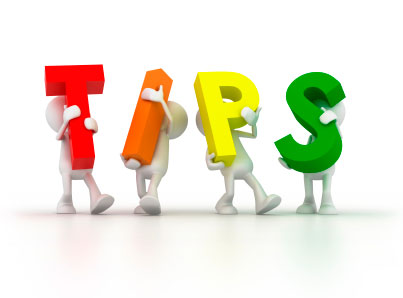 Vicerrectoría Administrativa y Financiera
Recepción de PQRS
Recibir los PQRS que formule la comunidad universitaria y la ciudadanía en general, relacionados con el cumplimiento de la misión institucional, A través del sitio web PQRS y de otros medios.
1. Recibir notificación a su correo electrónico del consecutivo del nuevo PQRS.
2. Recibir notificación a su correo electrónico del PQRS radicado en Gestión de Documentos.
3. Recibir PQRS radicado, a través del aplicativo de Comunicaciones (Comunicación Recibida) y al abrir la comunicación aparecerá así (ejemplo):
A TRAVÉS DEL 
SITIO WEB PQRS
3-XXXX
Pereira, XX de febrero de 2024
VICERRECTOR ADMINISTRATIVO Y FINANCIEROFernando Noreña JaramilloVICERRECTORIA ADMINISTRATIVA Y FINANCIERAUniversidad
Nombre del Remitente: XXXXXX
Cordialmente; se anexa oficio externo para su competencia.
 
HUGO ARMANDO PÉREZ ORTEGÓN
Funcionario Gestión de Documentos
Copias:
Anexo: ARCHIVO ADJUNTO 1913-PQRS-31-2024.pdf o ARCHIVO ADJUNTO 532-DP-17-2024.pdf o
Recepción de PQRS
A TRAVÉS DEL 
SITIO WEB PQRS
Muestra de una queja radicada
Muestra de un derecho de petición radicado
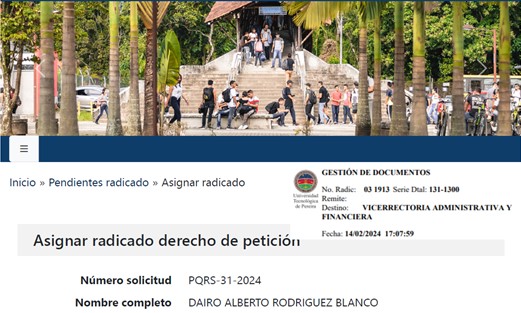 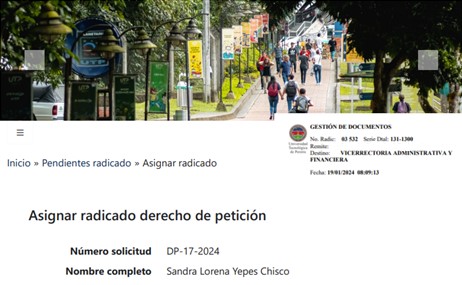 Recepción de PQRS
Recibir los PQRS que formule la comunidad universitaria y la ciudadanía en general, relacionados con el cumplimiento de la misión institucional, A través del sitio web PQRS y de otros medios.
1. Recibir PQRS a través de correo electrónico, de manera presencial o por teléfono.
2. Recibir derechos de petición radicados, a través del aplicativo de Comunicaciones (Comunicación Recibida) y al abrir la comunicación aparecerá así (ejemplo):
A TRAVÉS DE 
OTROS MEDIOS
3-XXXX
Pereira, XX de noviembre de 2023
VICERRECTOR ADMINISTRATIVO Y FINANCIEROFernando Noreña JaramilloVICERRECTORIA ADMINISTRATIVA Y FINANCIERAUniversidad
Nombre del Remitente: XXXXXX
Cordialmente; se anexa oficio externo para su competencia.
 
HUGO ARMANDO PÉREZ ORTEGÓN
Funcionario Gestión de Documentos
Copias: RECTOR (E)Francisco Antonio Uribe GómezRECTORIAAnexo: ARCHIVO ADJUNTO 12242.pdf
Oficios recibidos directamente en la ventanilla única de Gestión de Documentos o en el correo electrónico lazos@utp.edu.co)
Recepción de PQRS
A TRAVÉS DE 
OTROS MEDIOS
Tener en cuenta:
Muestra de un derecho de petición radicado
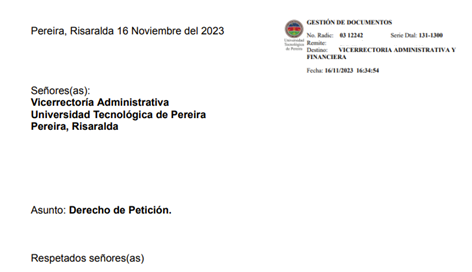 Al registrar los oficios relacionados con derechos de petición, se debe anotar en el espacio de mensaje, el No. de radicado del oficio, ejemplo: “Se anexa Derecho de Petición, radicado con No. 03-12242”, con el fin de que Gestión de Documentos no radique nuevamente, se diligencian todos los datos del formulario y se anexa dicho oficio.
Si el derecho de petición no le compete, debe registrarlo en el aplicativo PQRS para la dependencia responsable,  se sugiere dar traslado del oficio a la dependencia a la que se le traslado el caso, a través del aplicativo de Comunicaciones.
3. Ingresar derechos de petición, quejas, reclamos y sugerencias en el aplicativo PQRS.
4. Recibir notificación a su correo electrónico del consecutivo del nuevo PQRS que acaba de registrar.
5. Recibir notificación a su correo electrónico del PQRS que acaba de registrar, radicado en Gestión de Documentos.
Recepción de PQRS
Si el PQRS no le compete a su dependencia: 
Las dependencias tienen el deber de recibir un PQRS, aunque no les competa el tema, solicitar todos los datos al usuario y registrar en el aplicativo, indicando para que dependencia va dirigido el PQRS.
 

Los Programas Académicos, Admisiones, Registro y Control Académico y Gestión Financiera:
Reciben en cada inicio de semestre académico un alto número de solicitudes a través de correos electrónicos de la dependencia, de manera presencial y telefónica, por tal motivo, se deja a discrecionalidad de la dependencia, determinar cuáles solicitudes se registran en el aplicativo PQRS y cuales son respondidas a través del correo electrónico del usuario.
Tener en cuenta:
PQRS registrados en el aplicativo PQRS:
- Registrar las solicitudes que sean de impacto institucional.
- Que impliquen vulnerabilidad en los derechos de los usuarios.
- Procurar las garantías constitucionales de los usuarios.
PQRS resueltos al correo electrónico del usuario:
- Los tiempos establecidos por la ley.
- La coherencia y oportunidad de la respuesta, la cual se debe guardar como evidencia que demuestre la trazabilidad.